Time series community genomics analysis reveals rapid shifts in bacterial species, strains, and phage during infant gut colonization
I Sharon, MJ Morowitz, BC Thomas, EK Costello, DA Relman, JF Banfield
 Genome Research 23 (2013) 111-20
How does the intestinal microbial community change in early infant development?
Observational scheme
Subject: Female infant born by c-section
Reads from 11 fecal samples taken 15-24 days after birth
Time points represent a critical colonization period
Abnormalities during this time can lead to necrotizing enterocolitis
Raw data
About 260 million 100-bp Illumina Hi-seq reads 
2.4Gbp per sample
Summary of Analysis
Assembly of reads into scaffolds
BLAST-ing them to identify the species
Clustering of scaffolds by abundance over time using Emergent Self Organizing Maps
Each cluster represents a strain or collection of strains of bacteria and their associated phages “OTU”, or operational taxonomic unit.
Clustering allows finer-grained resolution between different strains of the same species (where BLAST-ing is ambiguous or unavailable)
Gene prediction, metabolic analysis, and other downstream analysis
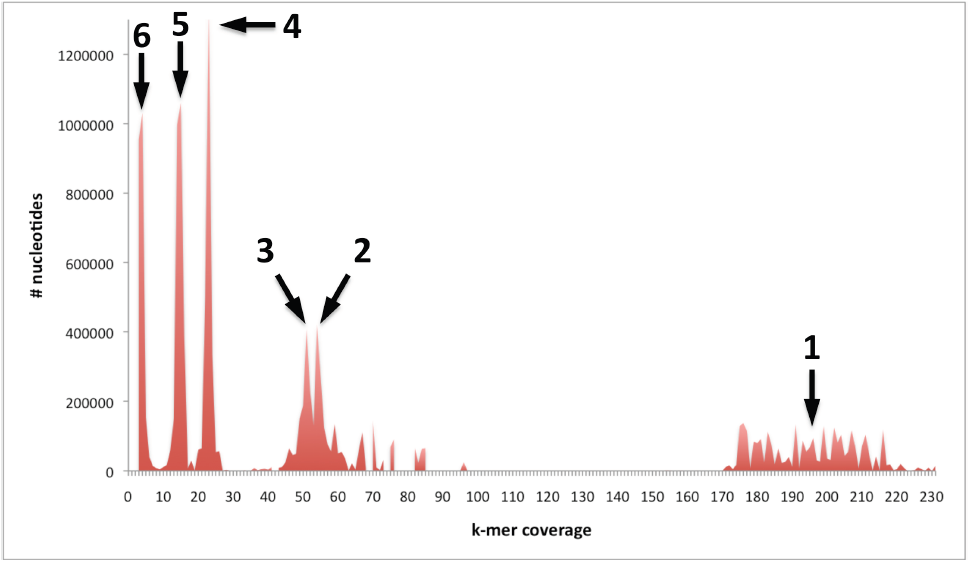 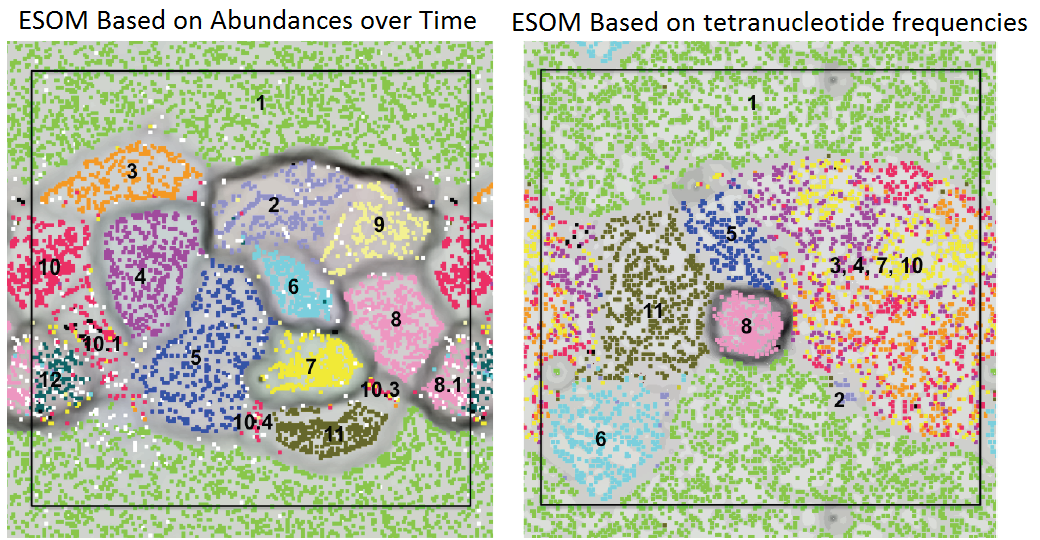 1. Candida albicans; 2. Finegoldia magna; 3. Staphylococcus hominis; 4. Staphylococcus lugdunensis; 5. Leuconostoc citreum; 6. Peptoniphilus Carrol (novel species); 7. Staphylococcus aureus; 8. Propionibacterium Carrol (novel species); 8.1 Propionibacterium acnes; 9. Streptococcus; 10. Staphylococcus epidermidis, regions on the genome that are common to all strains; 10.1 strain 1 and some low abundance scaffolds that probably belong to rare S. epidermidis strains; 10.3. regions unique to S. epidermidis strain 3; 10.4. regions unique to S. epidermidis strain 4; 11. Enterococcus faecalis; and 12. Anaerococcus.
Overall abundance
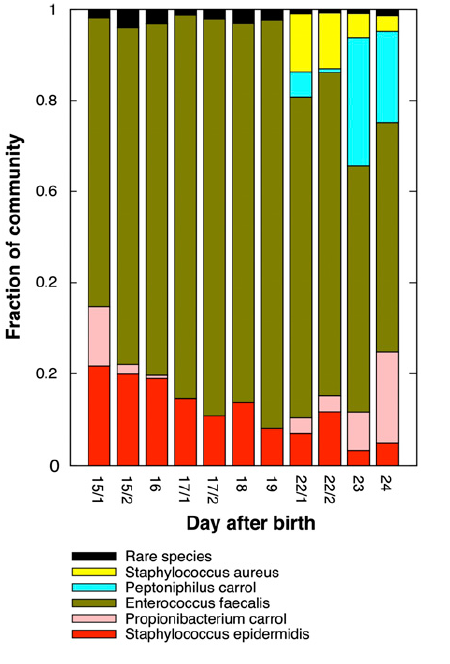 Dominated by E faecalis
Usually in feces
Many skin-associated species
4 Staph strains
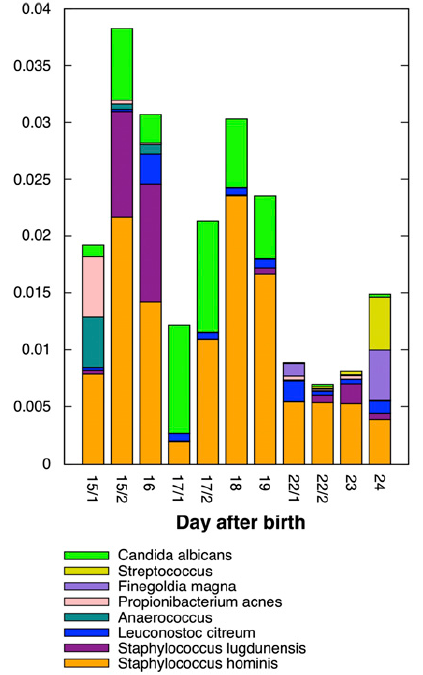 Dynamics of Staphylococcus epidermidis
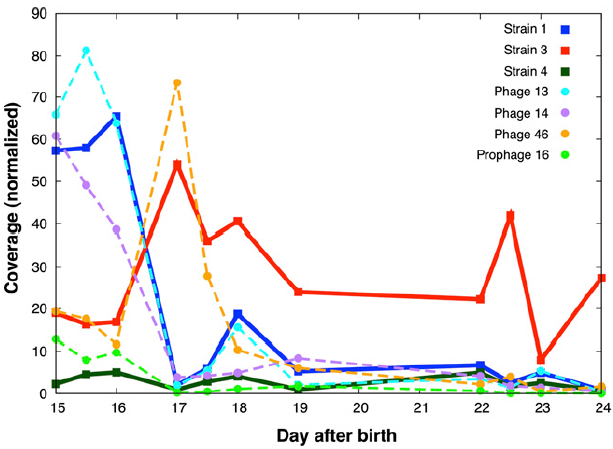 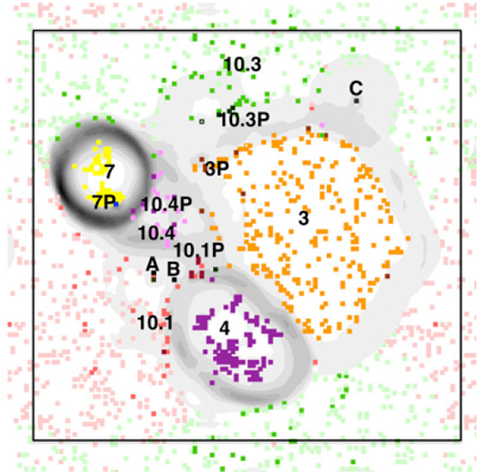 3. Staph Hominis; 4. Staph lugdunensis; 7. Staph Aureus; 10.1 strain 1 and some low abundance scaffolds that probably belong to rare S. epidermidis strains; 10.3. regions unique to S. epidermidis strain 3; 10.4. regions unique to S. epidermidis strain 4;
(A: phage 13; B: phage 14; and C: phage 46)
Dynamics of Staphylococcus epidermidis
Phage 13 and Strain 1’s abundances follow one another
Phage 46 and strain 3 also follow closely with each other
Strain 3 perhaps gained resistance
Strain 1 lacks an Abortive infection bacteriophage system that strain 3 has
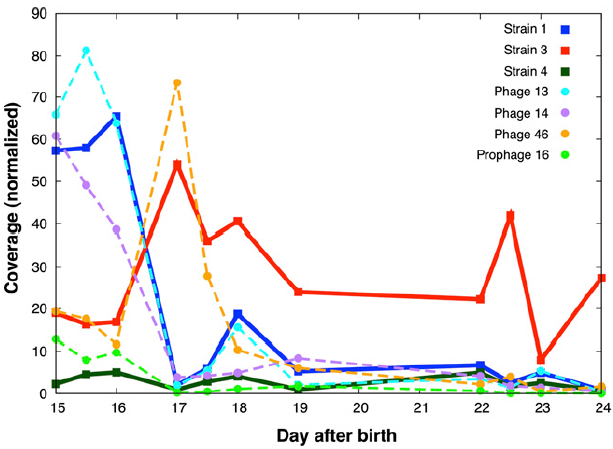 Horizontal gene transfer
Several S. epidermidis genes show high sequence similarity to genes of other genomes
They contain a complete arginine deiminase operon shared with S. aureus
Contain pathogenicity islands of S. aureus and other species
In Summary
Iterative metagenomic assembly and ESOM clustering on abundance over time
6 essentially complete (99%) genomes
2 near-complete genomes (1% of community)
9 partial genomes( 0.05% of community)
3 phages that infect Staph strains
Changes in abundance are correlated with infection/resistance and metabolic functions